Latinos Unidos: Día de los Muertos
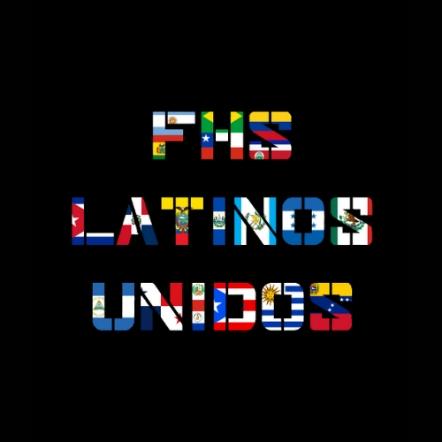 11/2/20
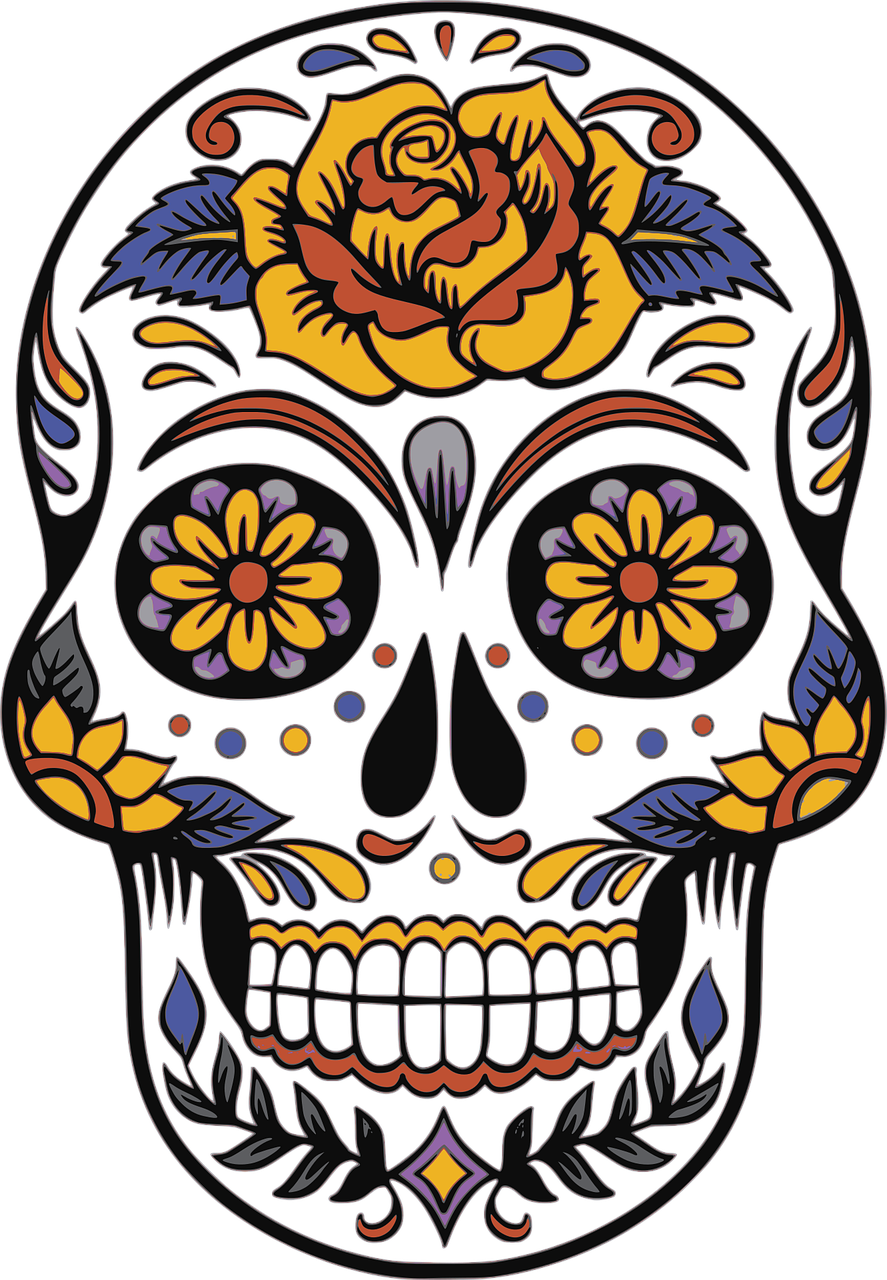 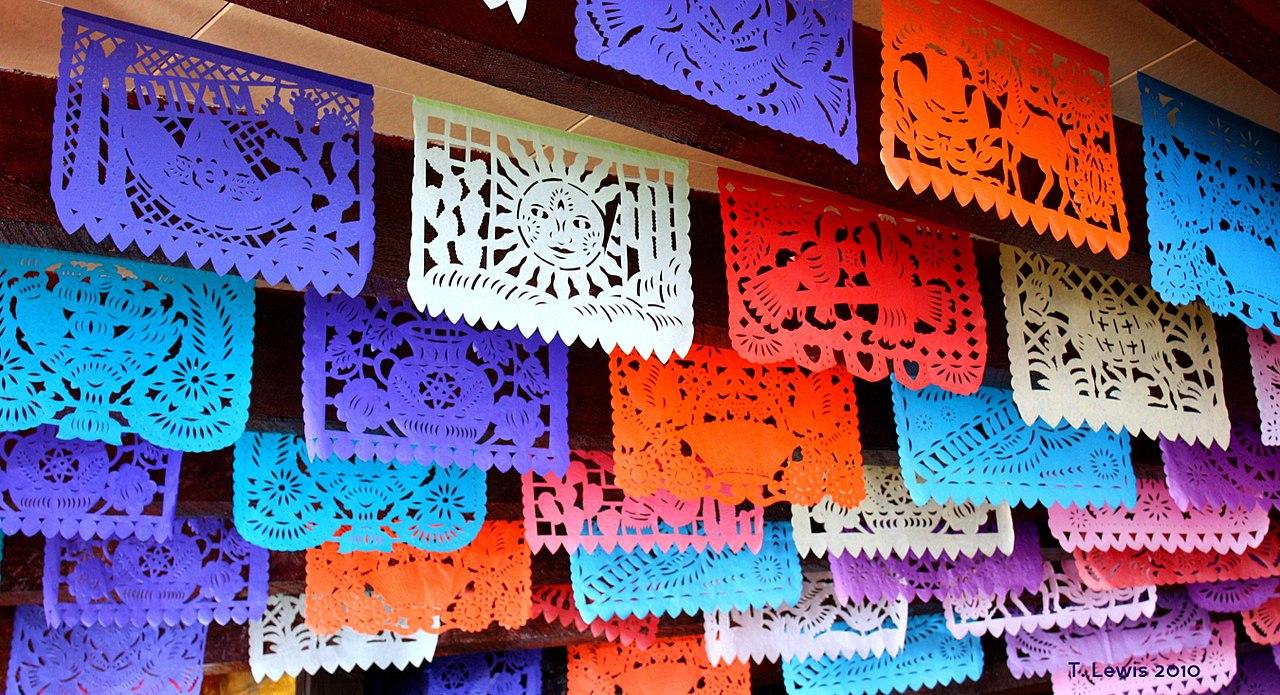 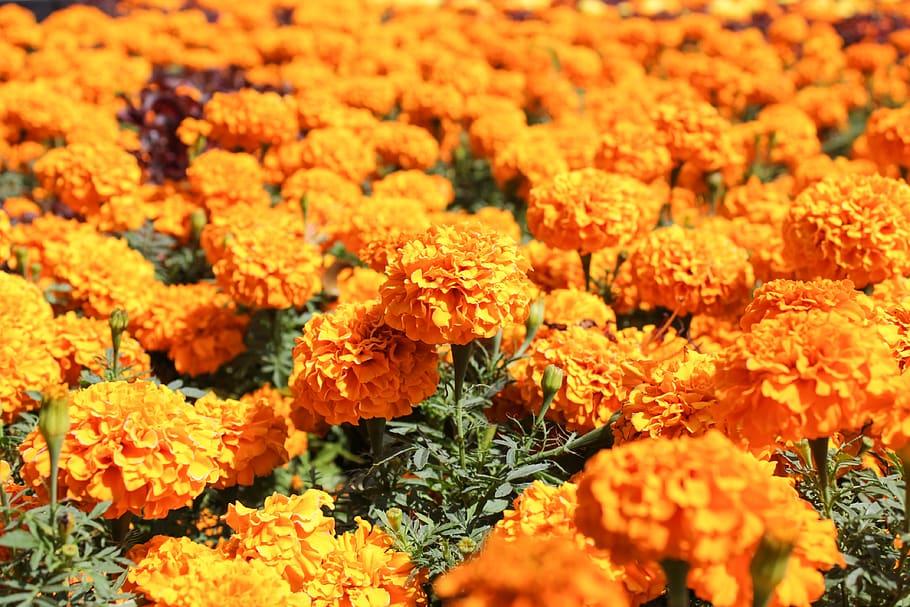 Día de los Muertos Ofrendas
Mrs. Ortega’s Ofrenda
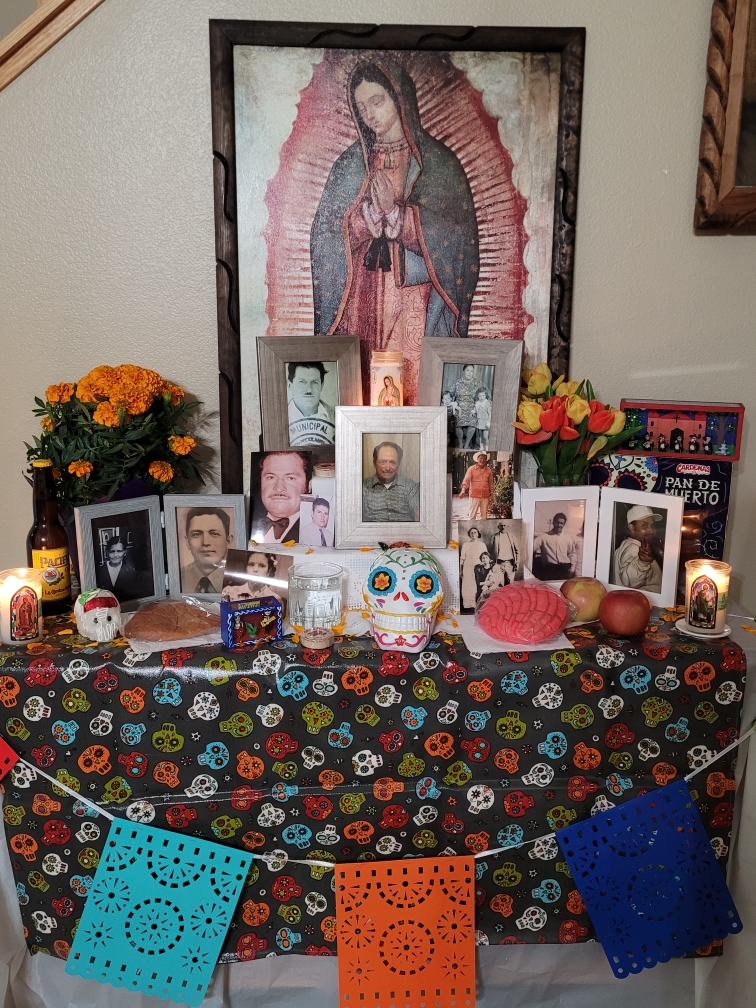 Nahomy’s Ofrenda
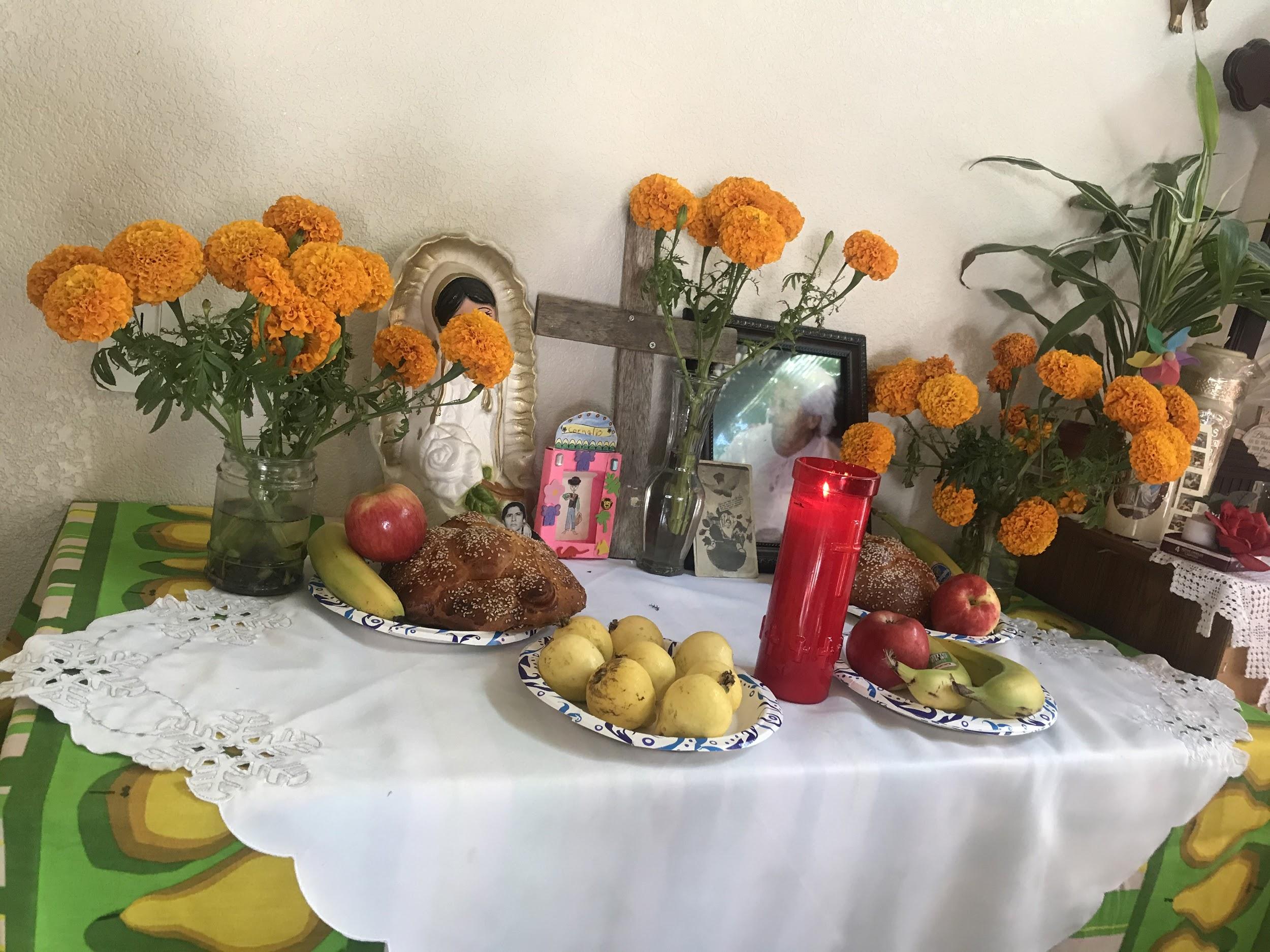 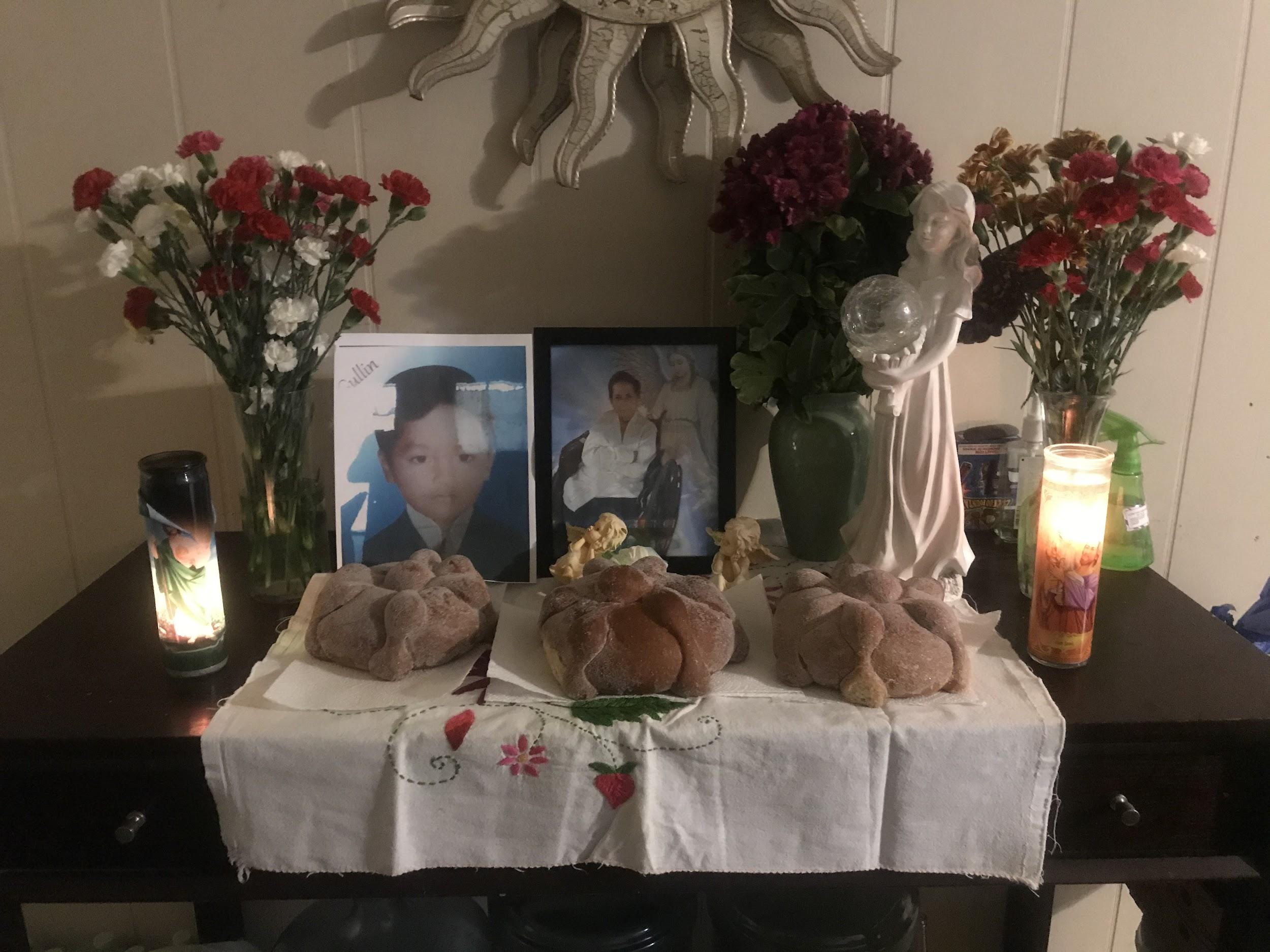 Karyme and Aida’s Ofrenda
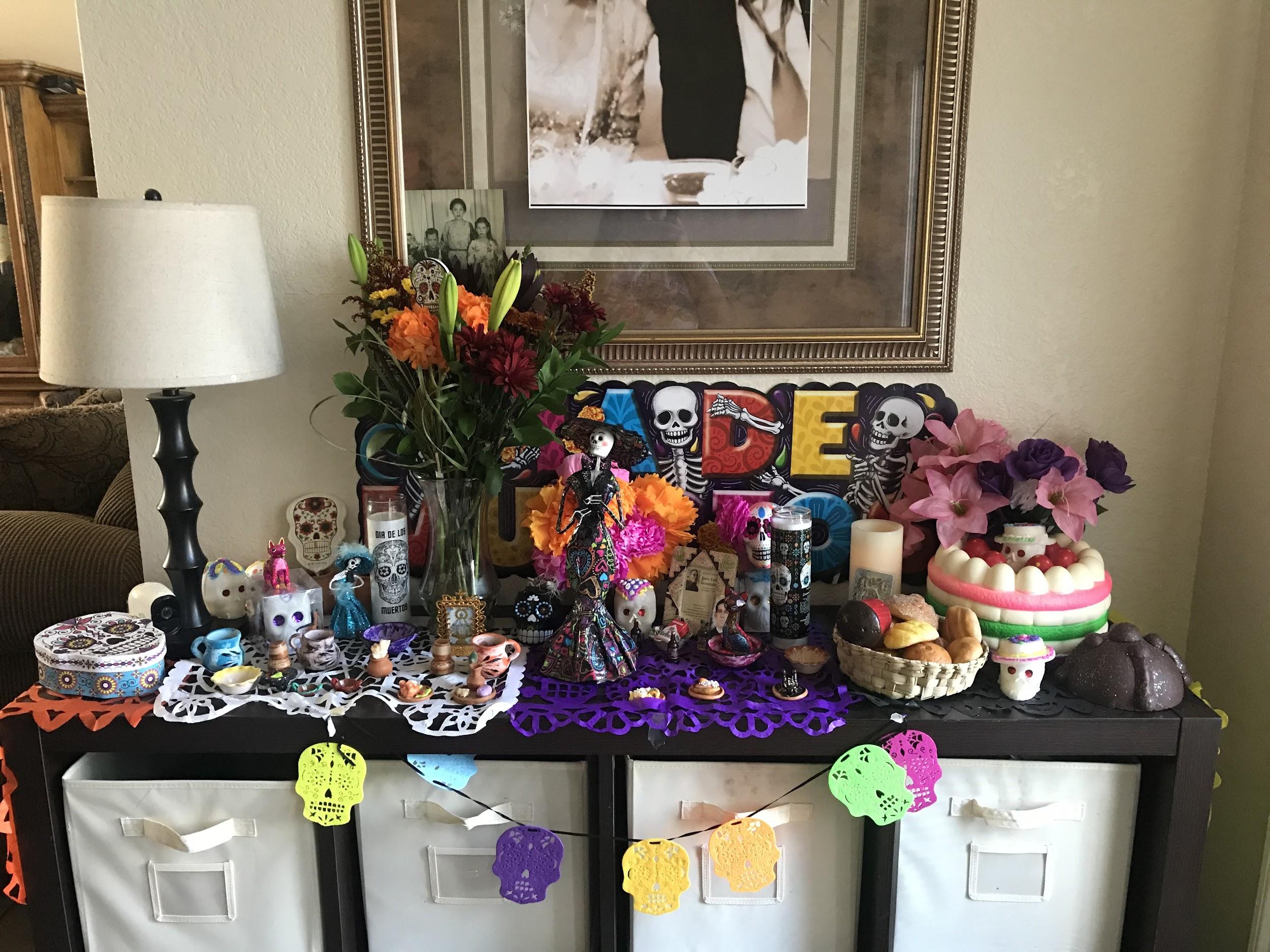 Sapphiro and Gemmaruby’s Ofrenda
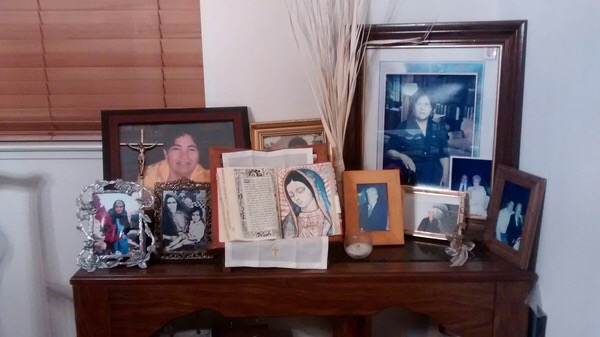 Naomi’s Ofrenda
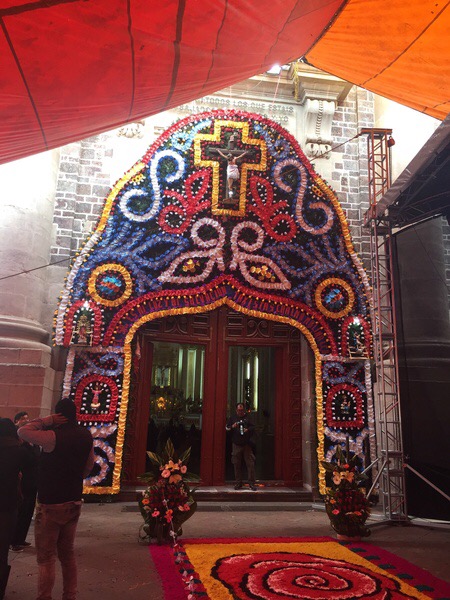 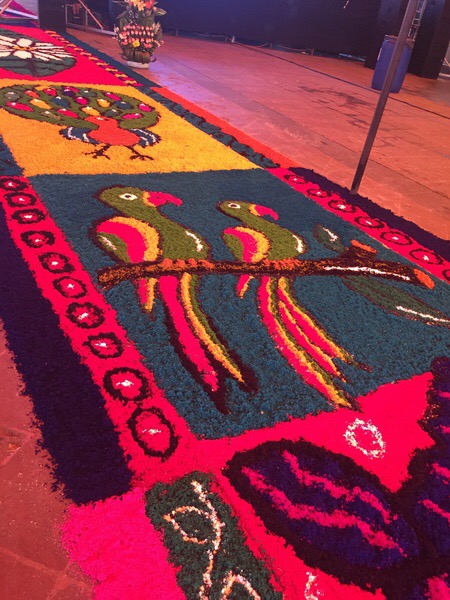 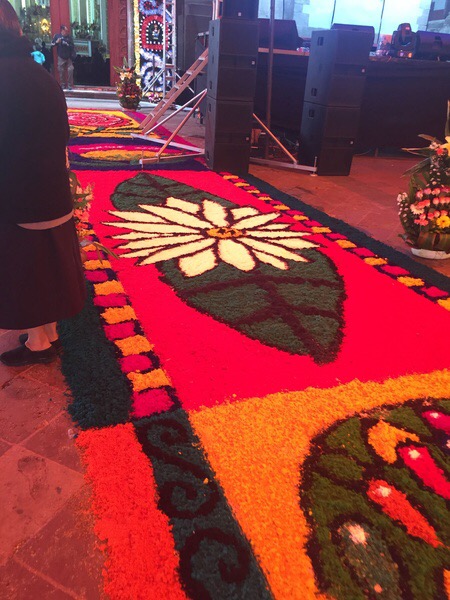 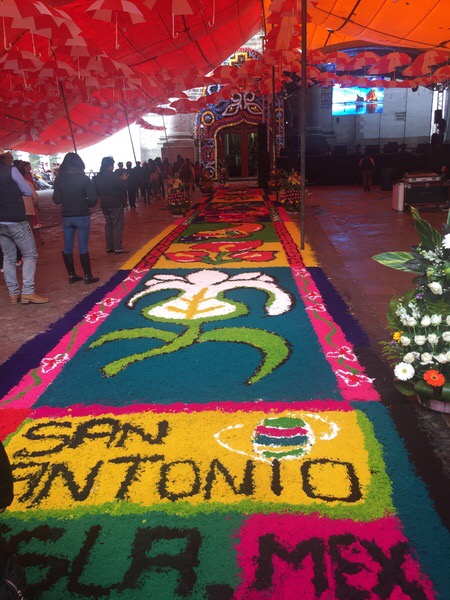 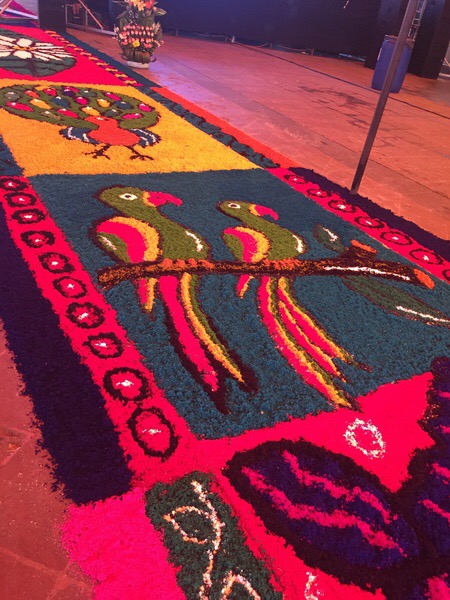 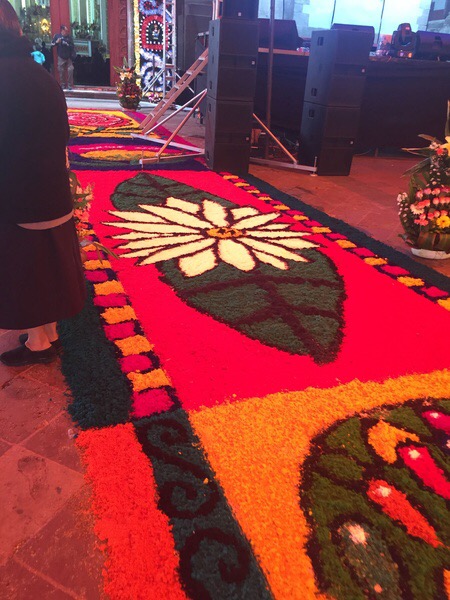 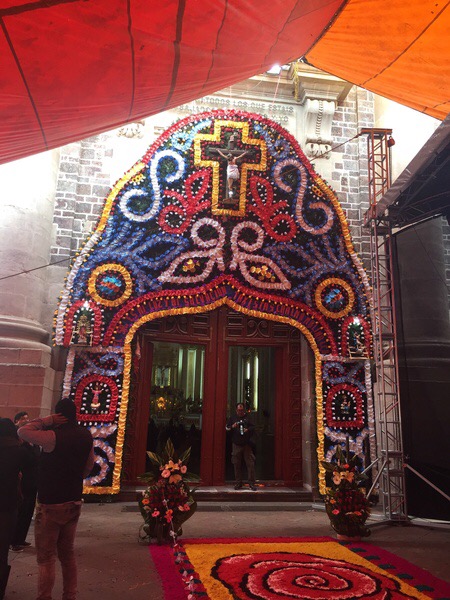 Cindy’s Ofrenda
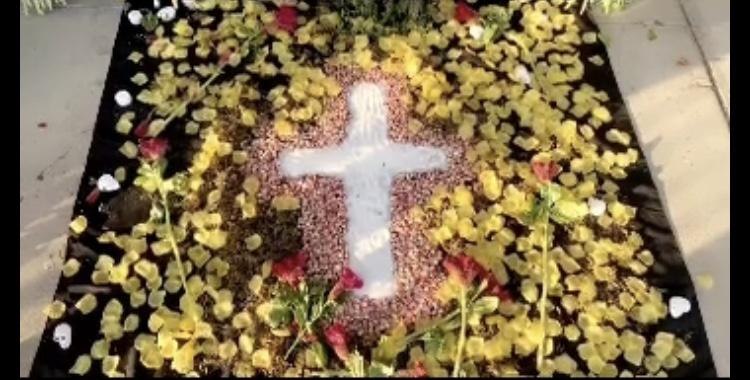 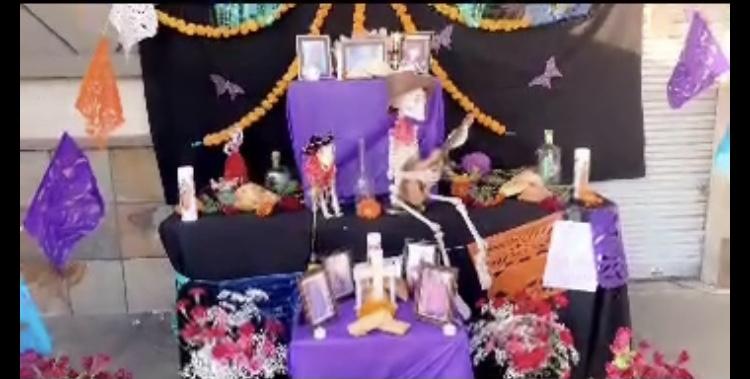 Marco’s Ofrenda
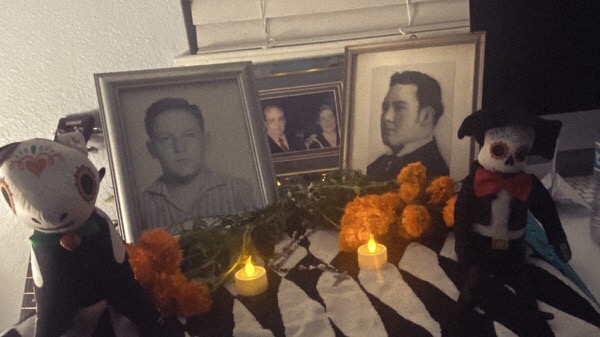 Fernanda’s Ofrenda
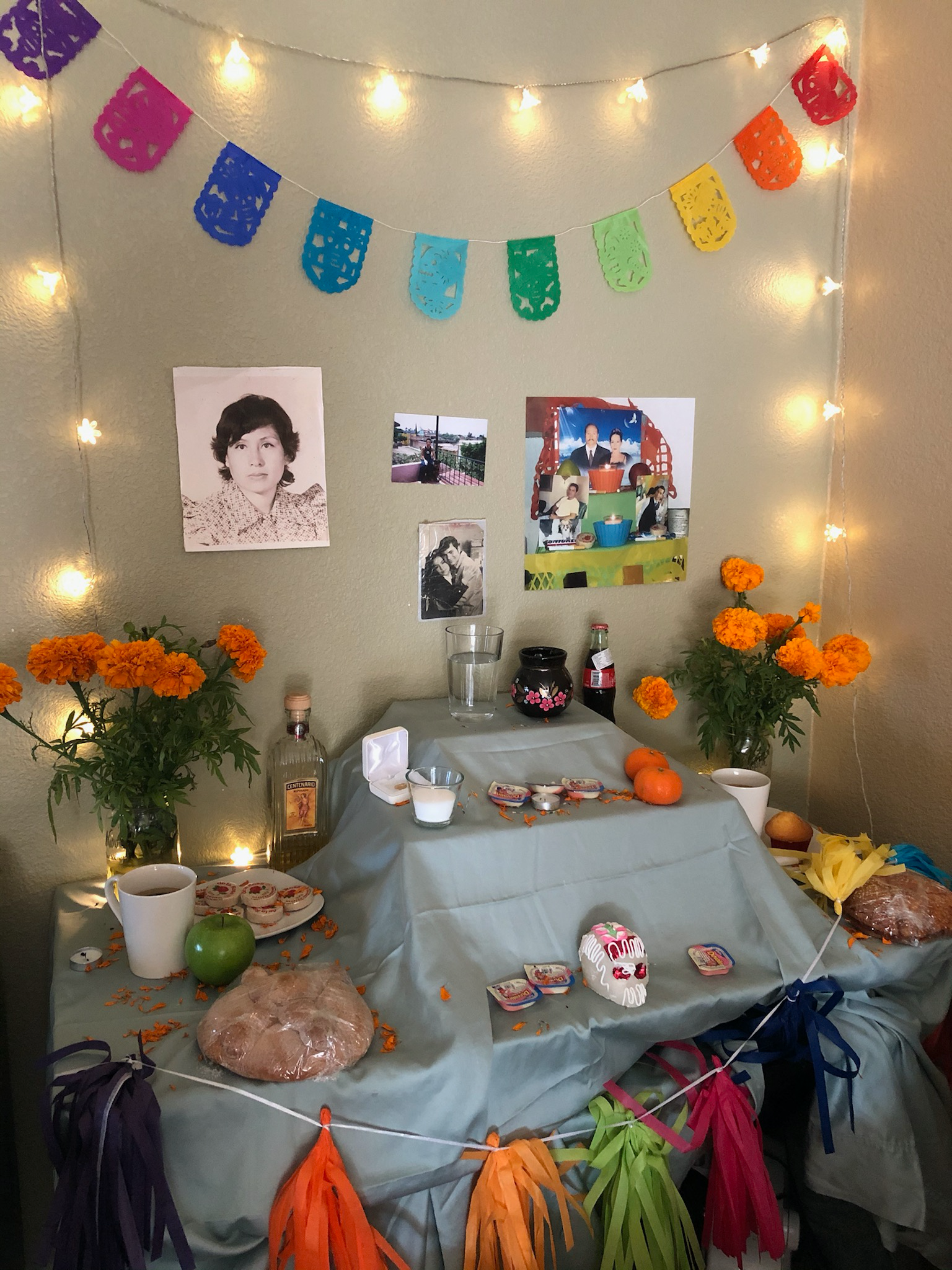 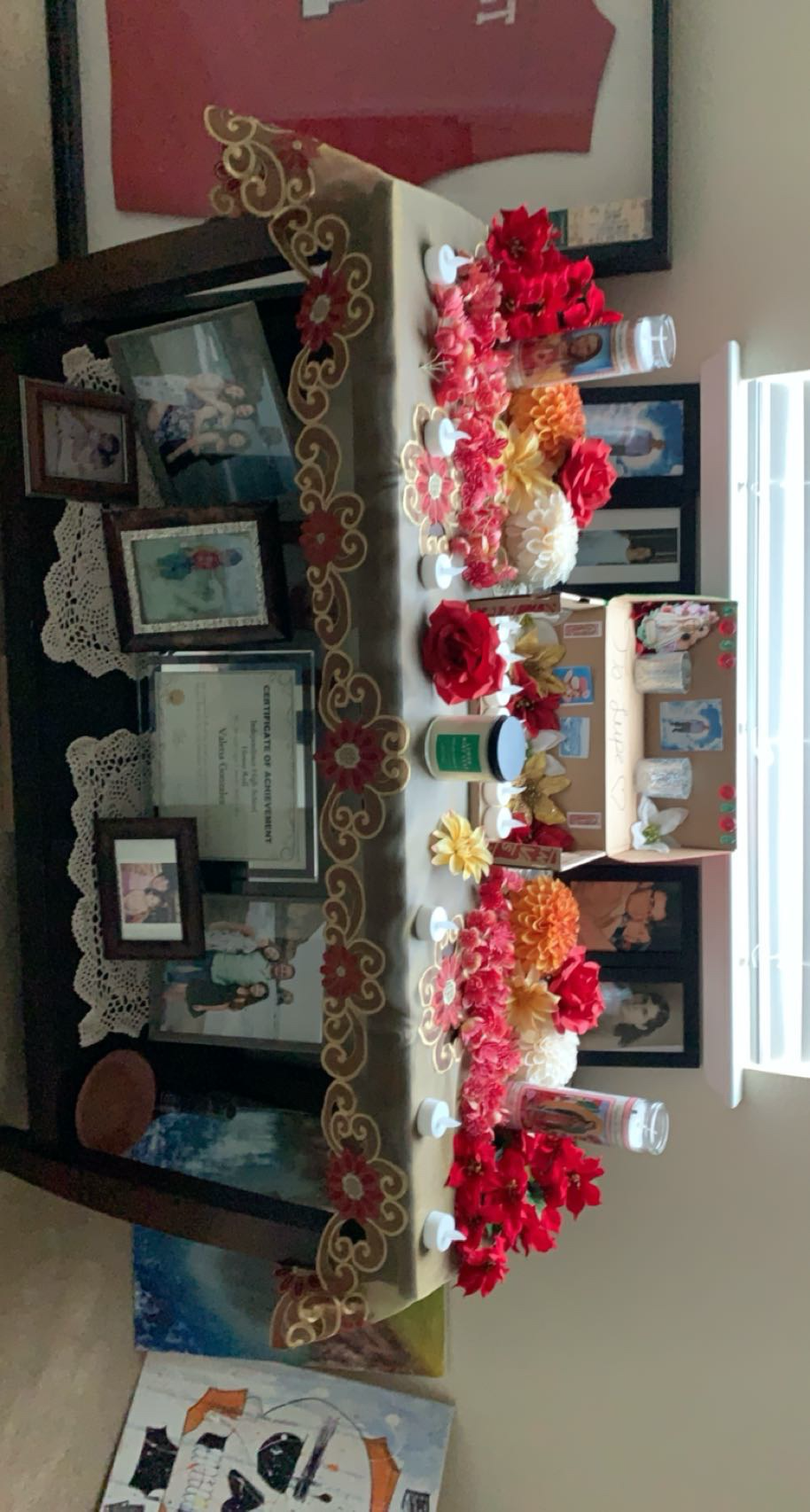 Leticia’s Ofrenda
Performances!
Meeting Tomorrow for our yearbook picture!